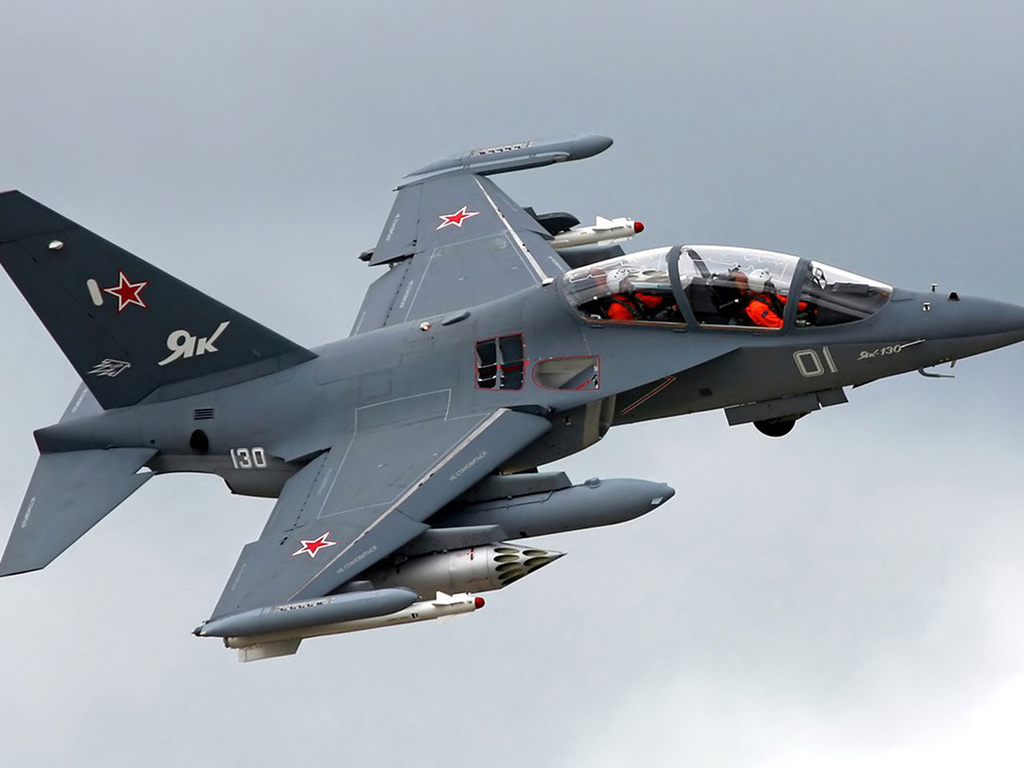 Муниципальное казенное дошкольное образовательное учреждение 
 детский сад «Рыбка»
Самолет
Выполнила: Салиндер Ж.А.

2019
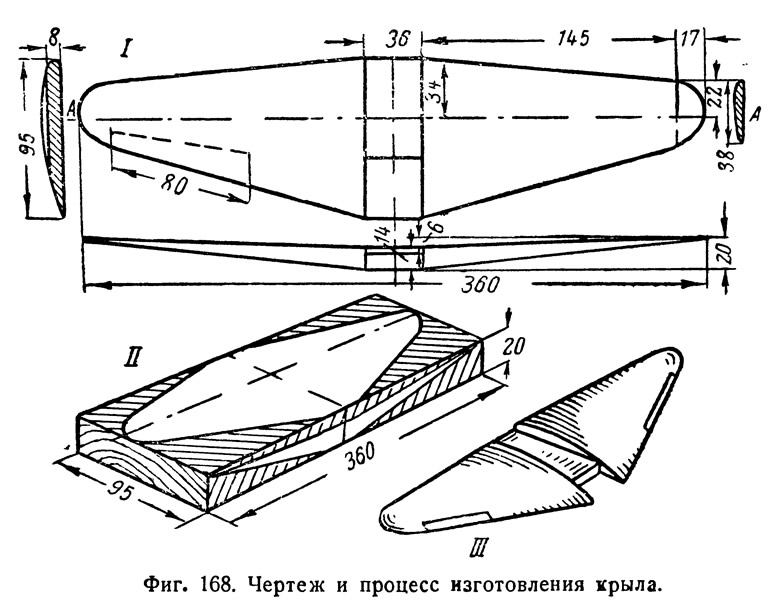 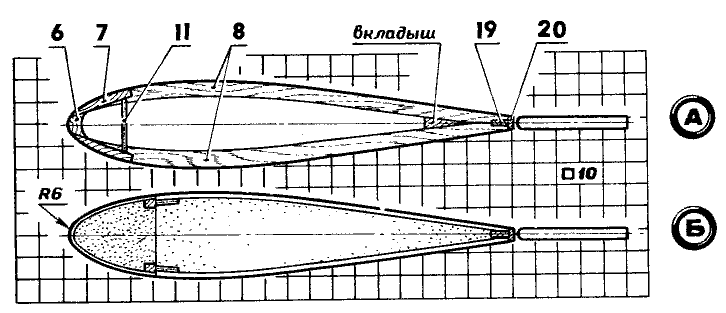 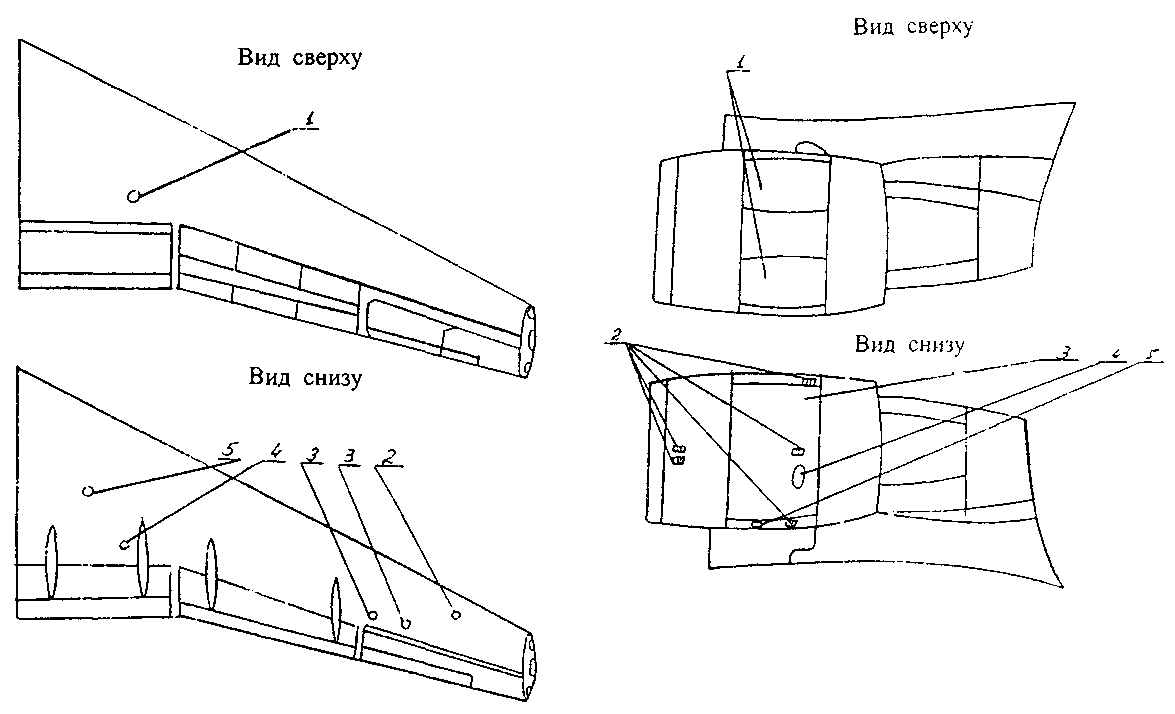 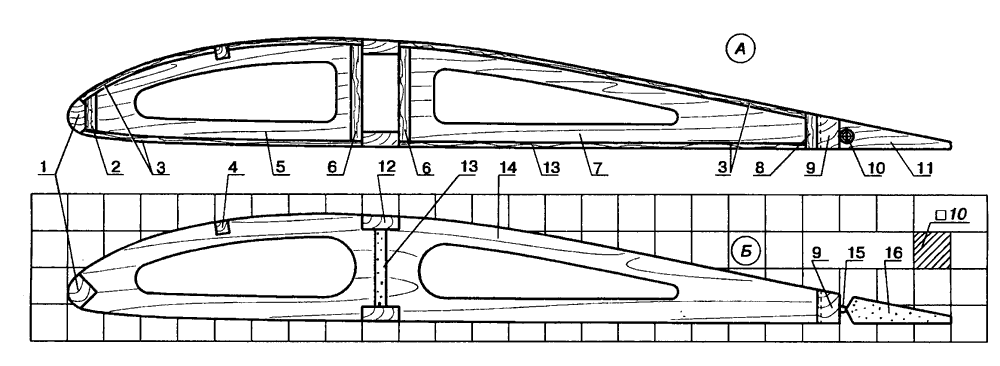 СОЛДАТЫ
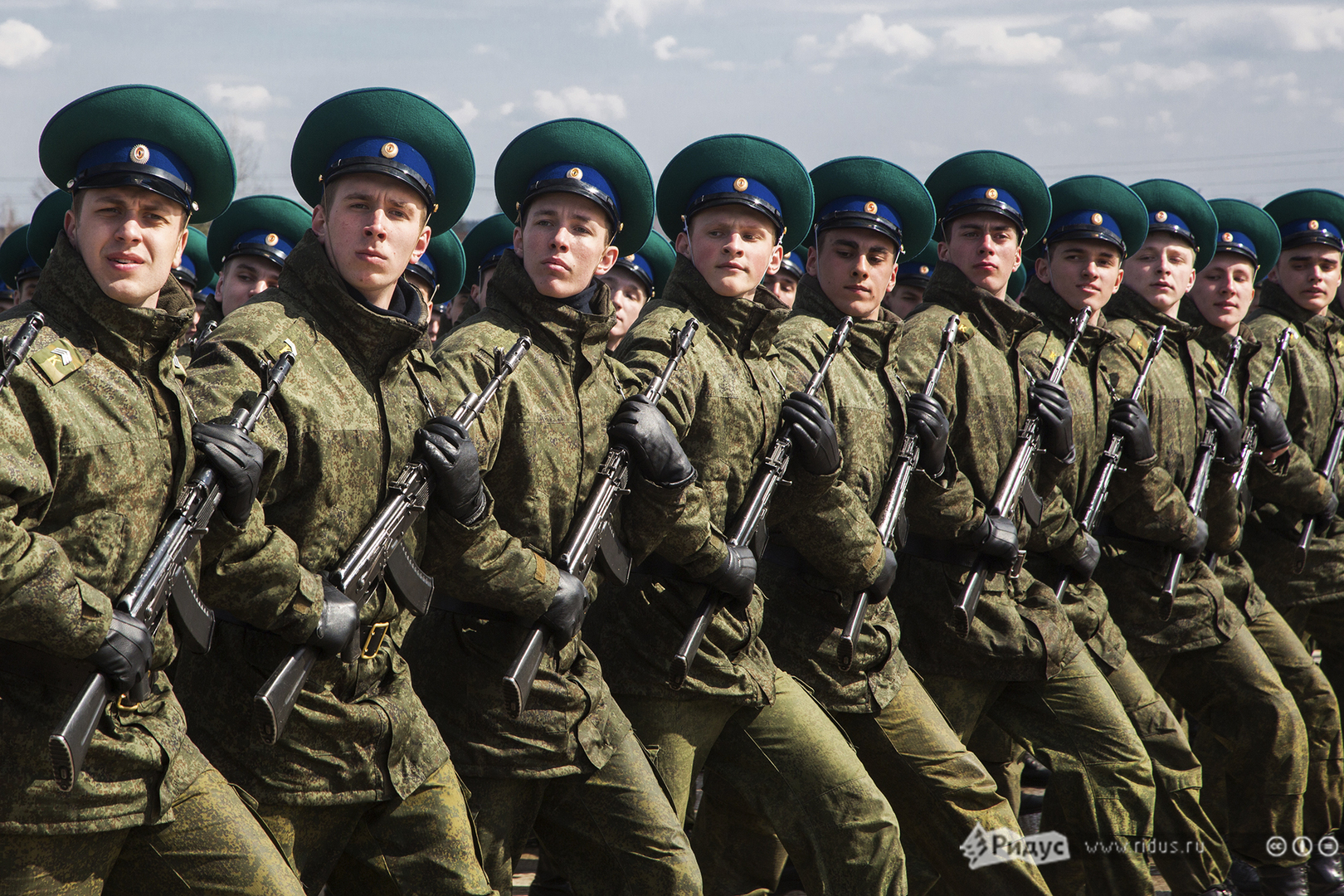 [Speaker Notes: пограничники]
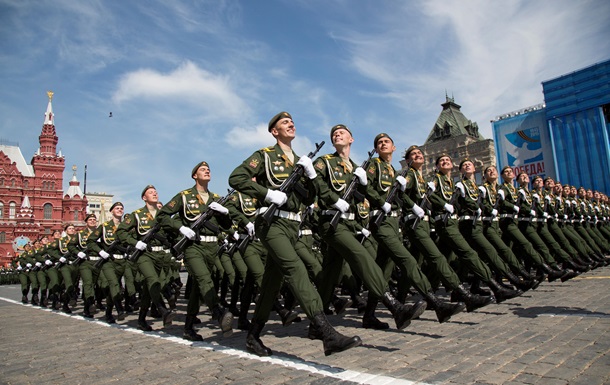 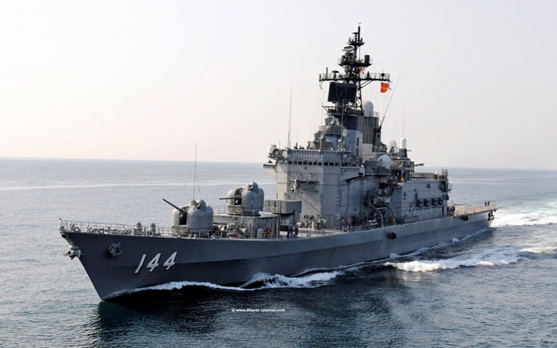 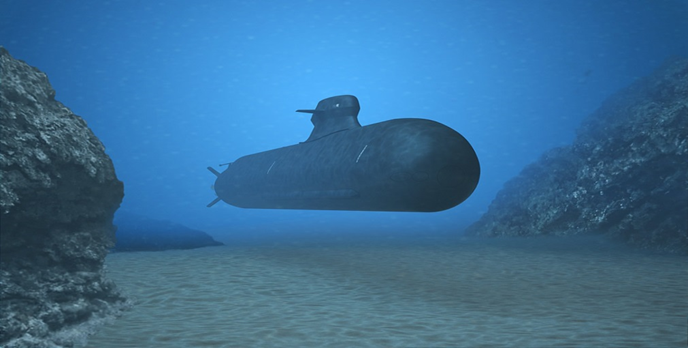 Моряки
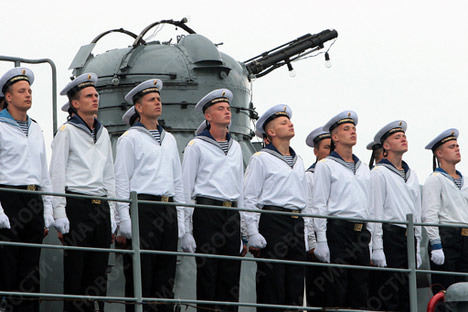 Танк
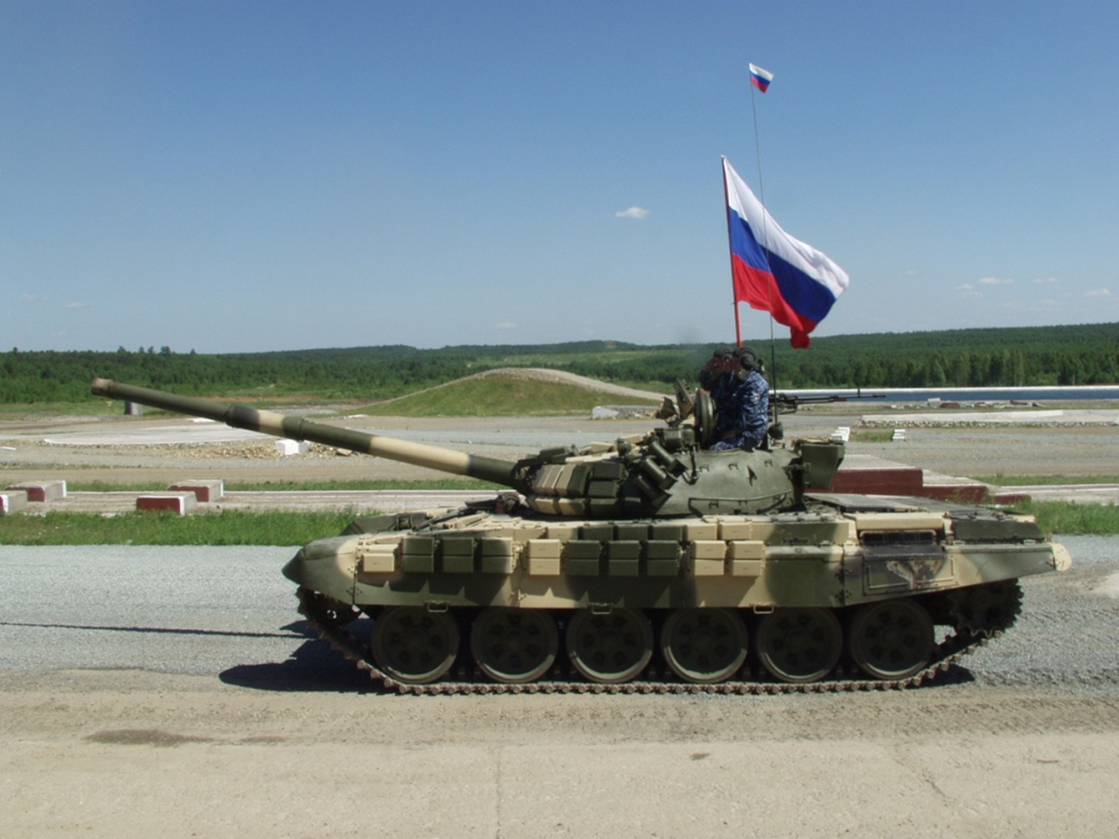 Танкисты
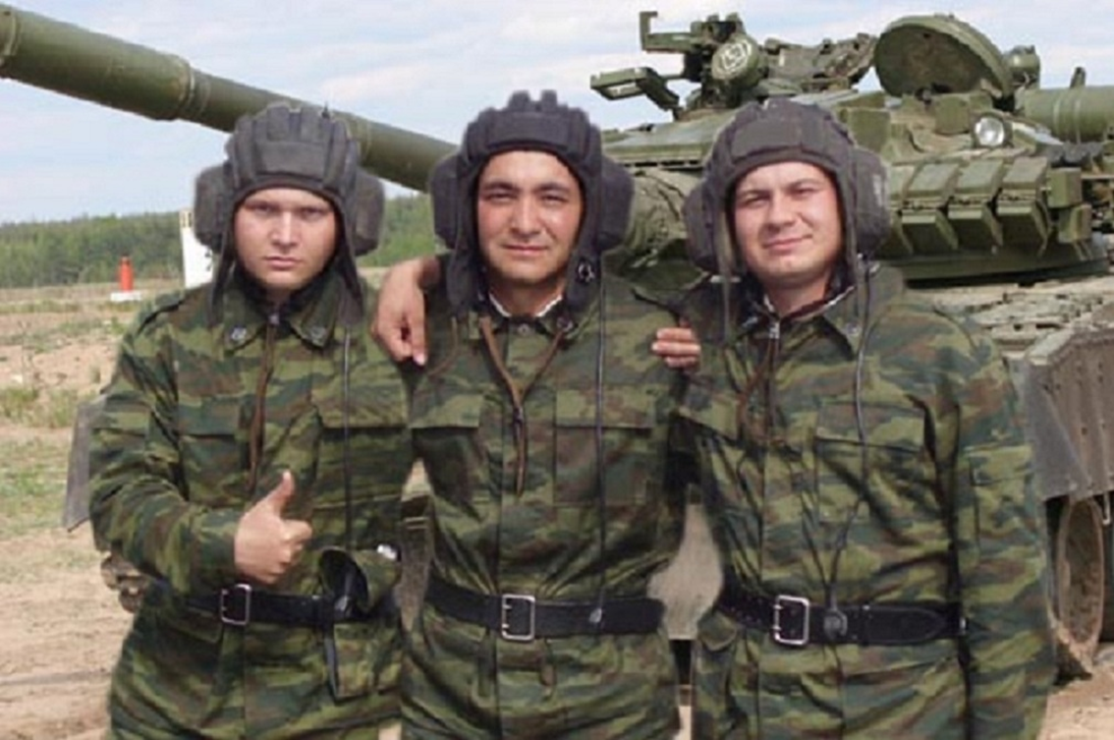 Пограничники
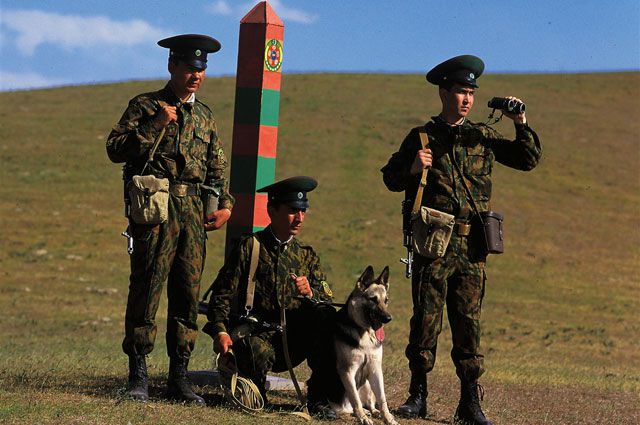 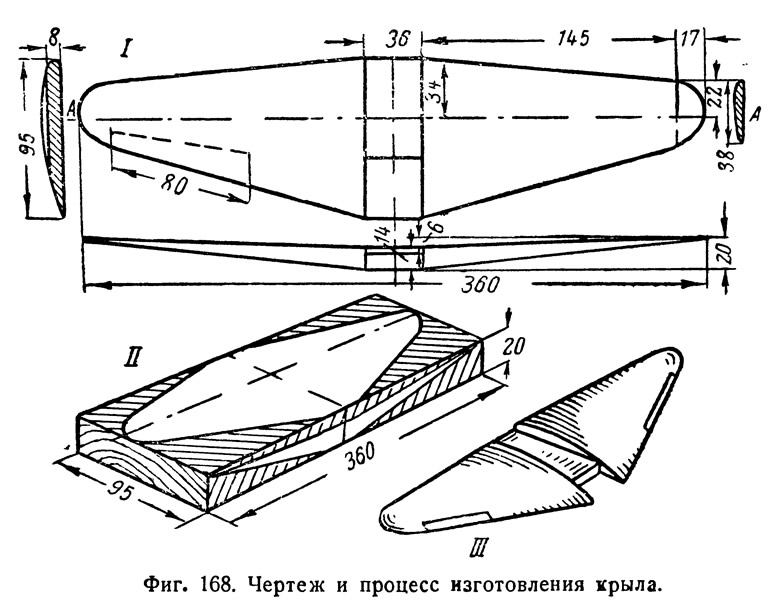 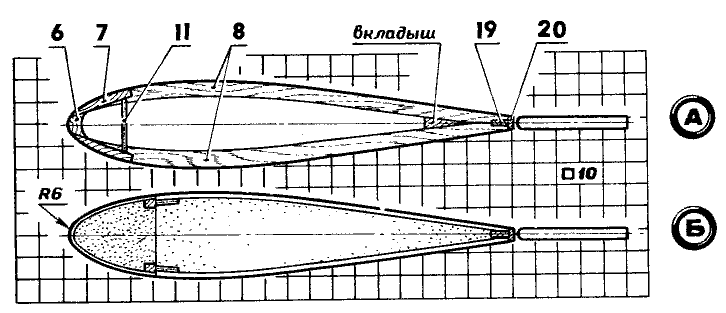 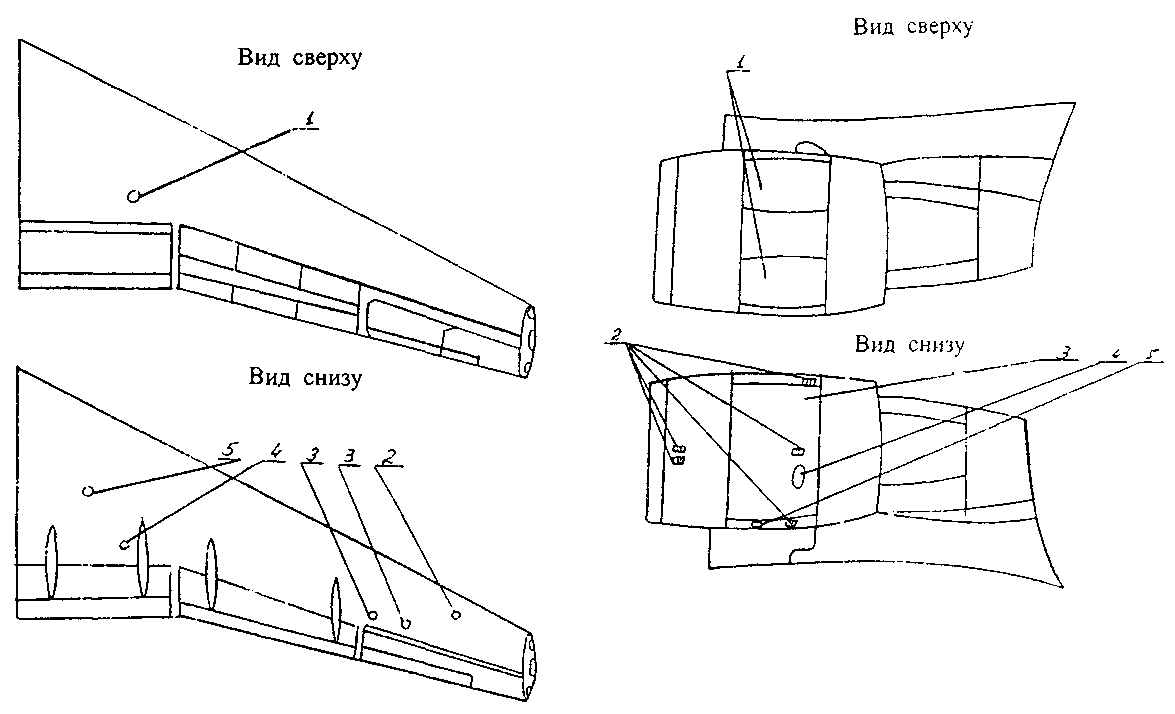 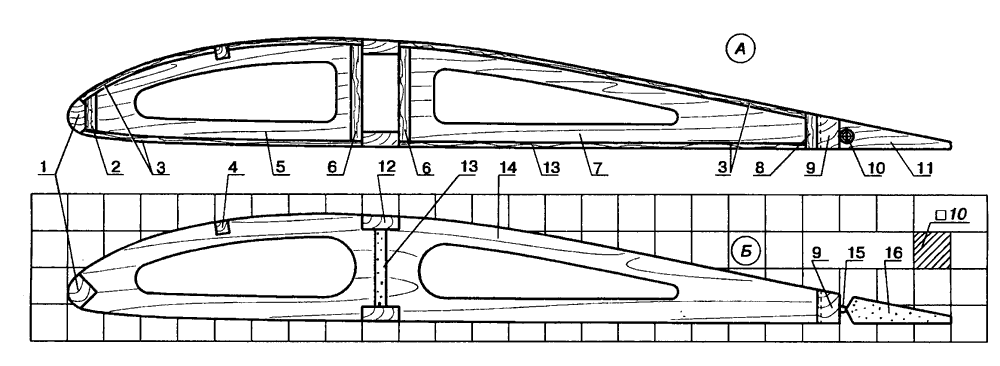 Самолет и вертолет
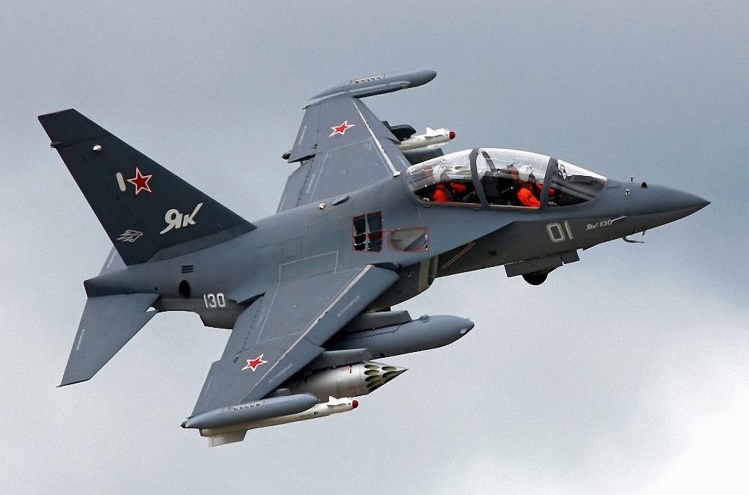 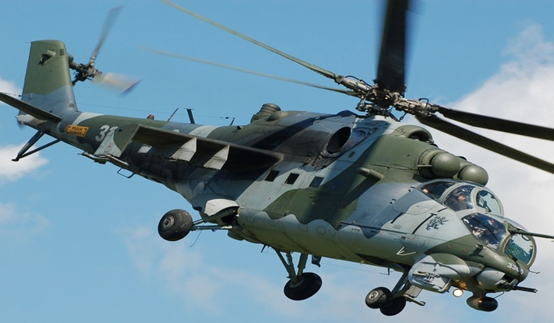 Летчики
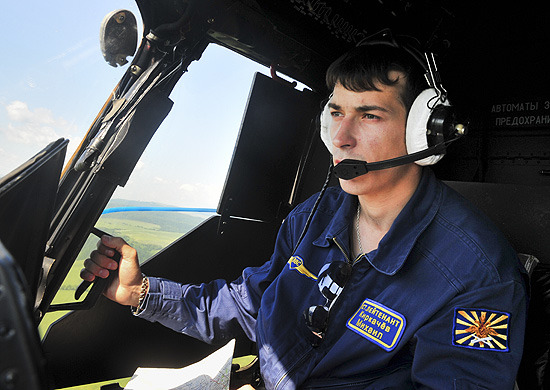 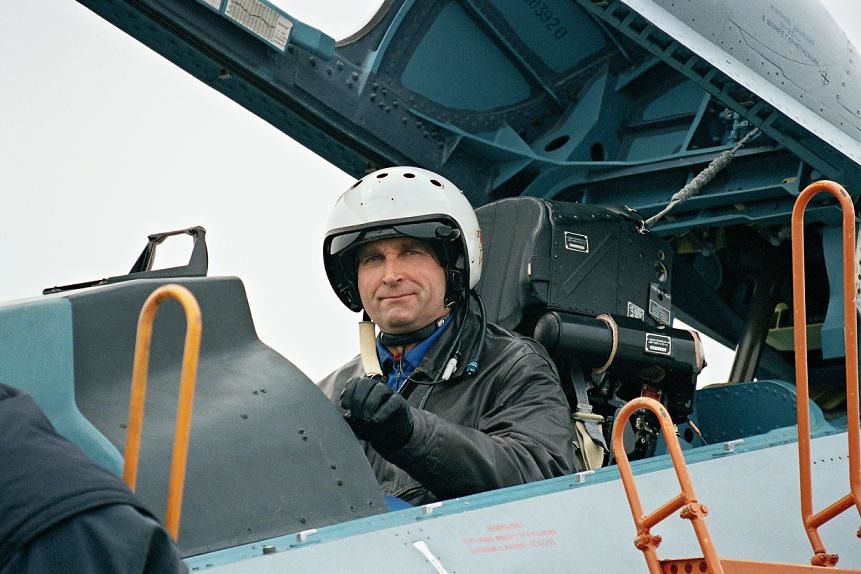 ВОЕННАЯ ТЕХНИКА
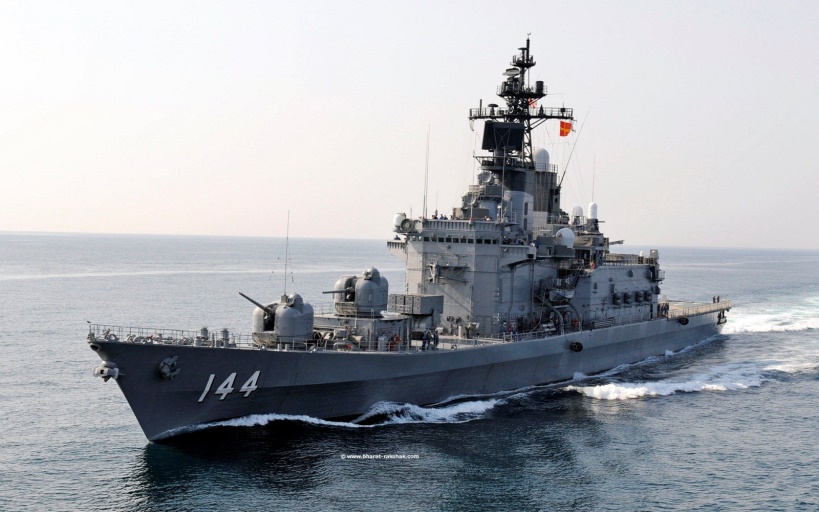 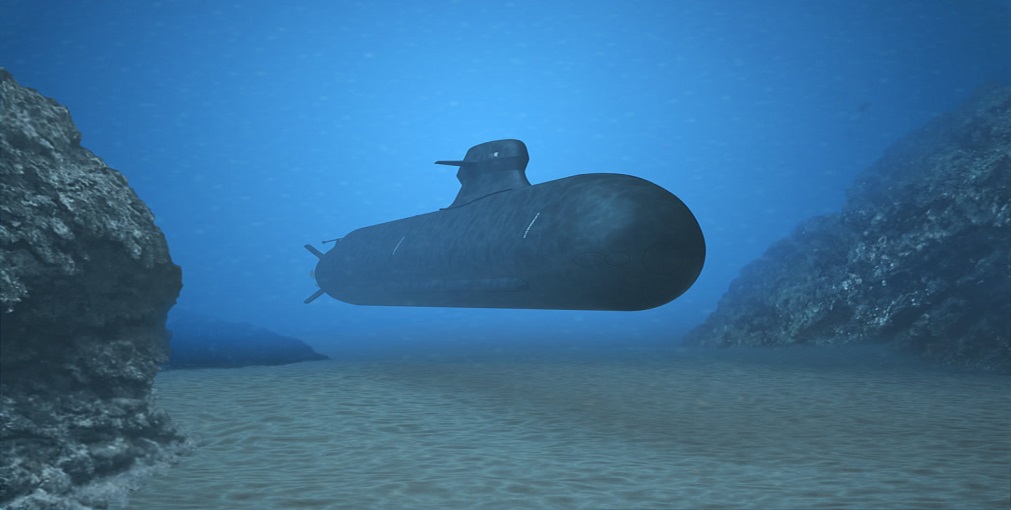 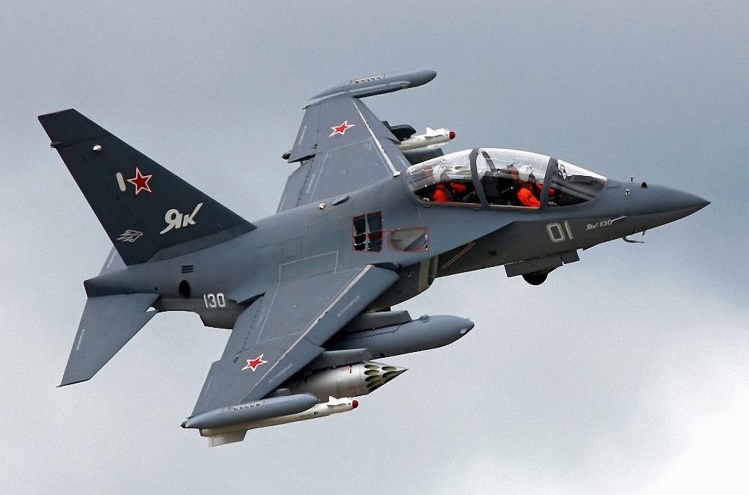 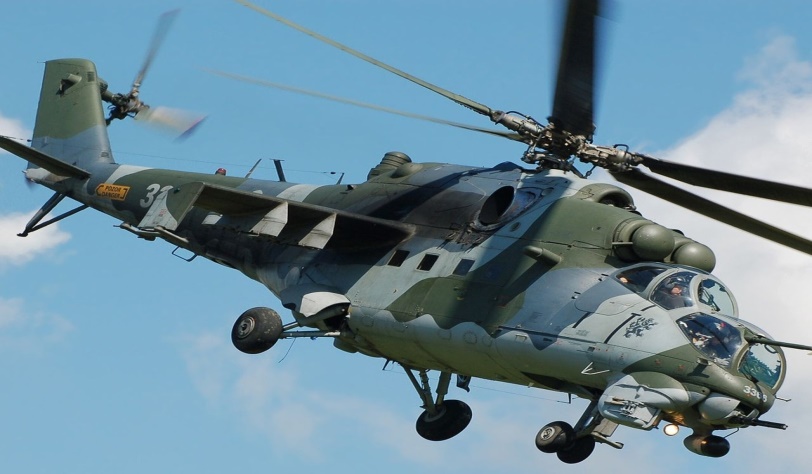 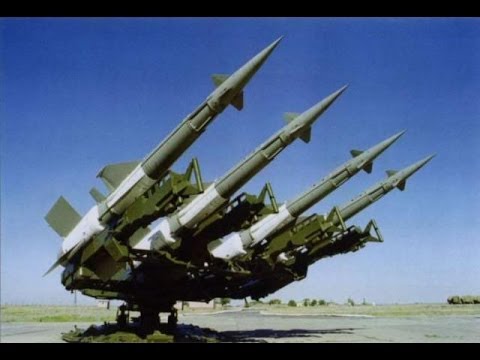 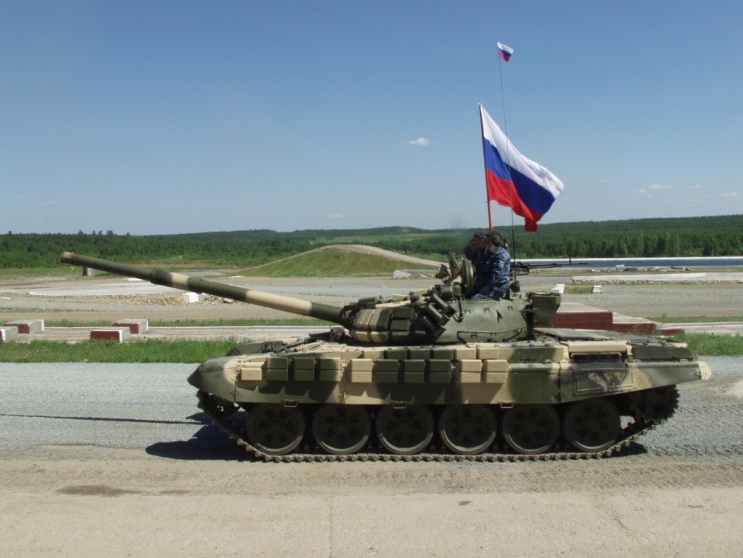 [Speaker Notes: Крейсер,  истребитель ,вертолет ми , ракета зенитная уста]